Отопластика.
Герасимова А.В.
Отопластика:
Деформации ушной раковины на протяжении многих
лет служили предметом творческого анализа. Определен-
ные признаки (например, дарвиновские бугорки и упло-
щенные края ушной раковины) рассматривались как
предрасполагающие к криминальному поведению .
Деформация, которой посвящена эта глава, в действитель-
ности, представляет собой целую группу деформаций, ко-
торые имеют такое общее внешнее проявление, как
оттопыренное ухо. Это может быть следствием классиче-
ского отсутствия противозавитка, избыточного выступа-
ния ушной раковины или сочетания этих деформаций.
Реже деформация усугубляется наличием закрученной
или оттопыренной мочки уха.
Отопластика:
Методики восстановления нормального соотношения
ушной раковины с кожей волосистой части головы и под-
лежащим сосцевидным отростком описывались с XIX
века. Первое описание отопластики было дано Ely, кото-
рый уменьшал выступающее ухо, выполняя сквозное ис-
сечение участка уха, состоящего из кожи передней
поверхности, хряща и кожи задней поверхности [1].
Позднее были предложены сходные методики (Haug,
Monks, Joseph, Ballenger и Ballenger), в которых исполь-
зовался редукционный подход к отопластике, то есть
удаление кожи и хряща.
Отопластика:
В 1910 году Luckett справедливо считал причиной
классической лопоухости отсутствие противозавитковой
складки. Это открытие, в свете анатомического подхода
к коррекции дефекта, позволило ему и последующим
авторам разработать правильные подходы. Ранние мето-
дики включали рассечение ушного хряща спереди и сзади
от предполагаемого места расположения противозавитка.
Luckett предложил полулунное иссечение кожи и хряща в
месте намеченного противозавитка. Остававшиеся края
хряща затем сшивались. Техника Becker также включала
передний и задний разрезы вокруг намеченного противоза-
витка. Затем он формировал новый противозавиток с по-
мощью фиксирующих швов [4]. Дальнейшее изменение
прослеживается в технике Converse, где за передним и зад-
ним разрезами следовало сшивание противозавиткового
сегмента в форме туннеля [5].
Отопластика:
Акцент в современных методиках делается на том, что-
бы не было заметно следов выполненной операции. Надо
стремиться к тому, чтобы не были видны края хряща, а
ухо было гладким, привлекательным, и пропорциональ-
ным черепу. После обсуждения прикладной анатомии и
эмбриологии мы выделим два основных подхода к ото-
пластике — сшивание хряща и формование хряща — и
множество разработанных вариаций обеих техник.
Отопластика:
Артериальное кровоснабжение наружного уха.
Нервы к наружному уху.
Эмбриология уха. (А) В оригинальном описании Гиса в образовании уха вравной степени участвуют первая и вторая жаберные дуги. По его теории, первые трибугорка образуются из первой жаберной дуги, а бугорки с четвертого по шестой — извторой жаберной дуги. Это разместило бы раздел между первой и второй жабернымидугами по ушному бугорку. (Б) Современная эмбриологическая теория, предложенаWoodJones и lChuan [9]. Согласно этой теории, вклад первой жаберной дуги ограниченкозелком, а граница между производными первой и второй жаберных дуг проходитвдоль передней и межкозелковой вырезок.
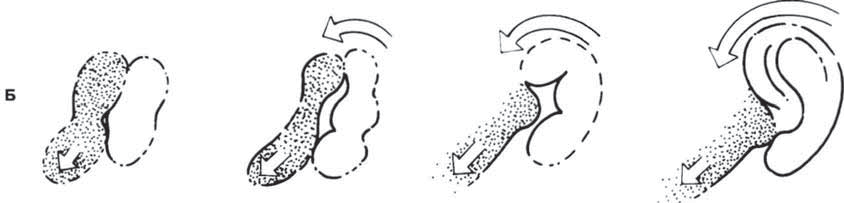 Нормальные правое и левое уши. Отмечены расстоя-ния в миллиметрах от кожи сосцевидного отростка до переднейповерхности уха на уровне верхушки, средней части и мочки.
Методики сдвигания ушной раковины назад. (А) Техника подшивания ушнойраковины по Furnas [11]. Показано неправильное подшивание, когда швы на надкостницусосцевидного отростка наложены слишком далеко кпереди и наружный слуховой проходпережат. (Б) Правильное наложение швов по методу Furnas. Швы на надкостницу сосце-видного отростка наложены достаточно кзади, чтобы обеспечить адекватную коррекциюбез деформации наружного слухового прохода. (В) Методика латерального лоскута, опи-санная Spira и Stal [12]. При этом создается хрящевой лоскут с боковым основанием, ко-торый подшивается к заднему отделу надкостницы сосцевидного отростка.